Синхротронные методы исследования структуры веществ
Выполнил:
Аспирант 2-го года Глушков Е. И.
Научный руководитель:
Д. ф.-м. н. Чхало Н. И.
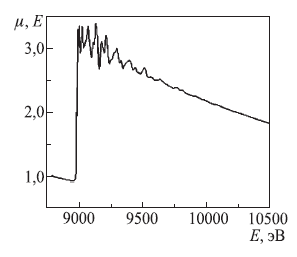 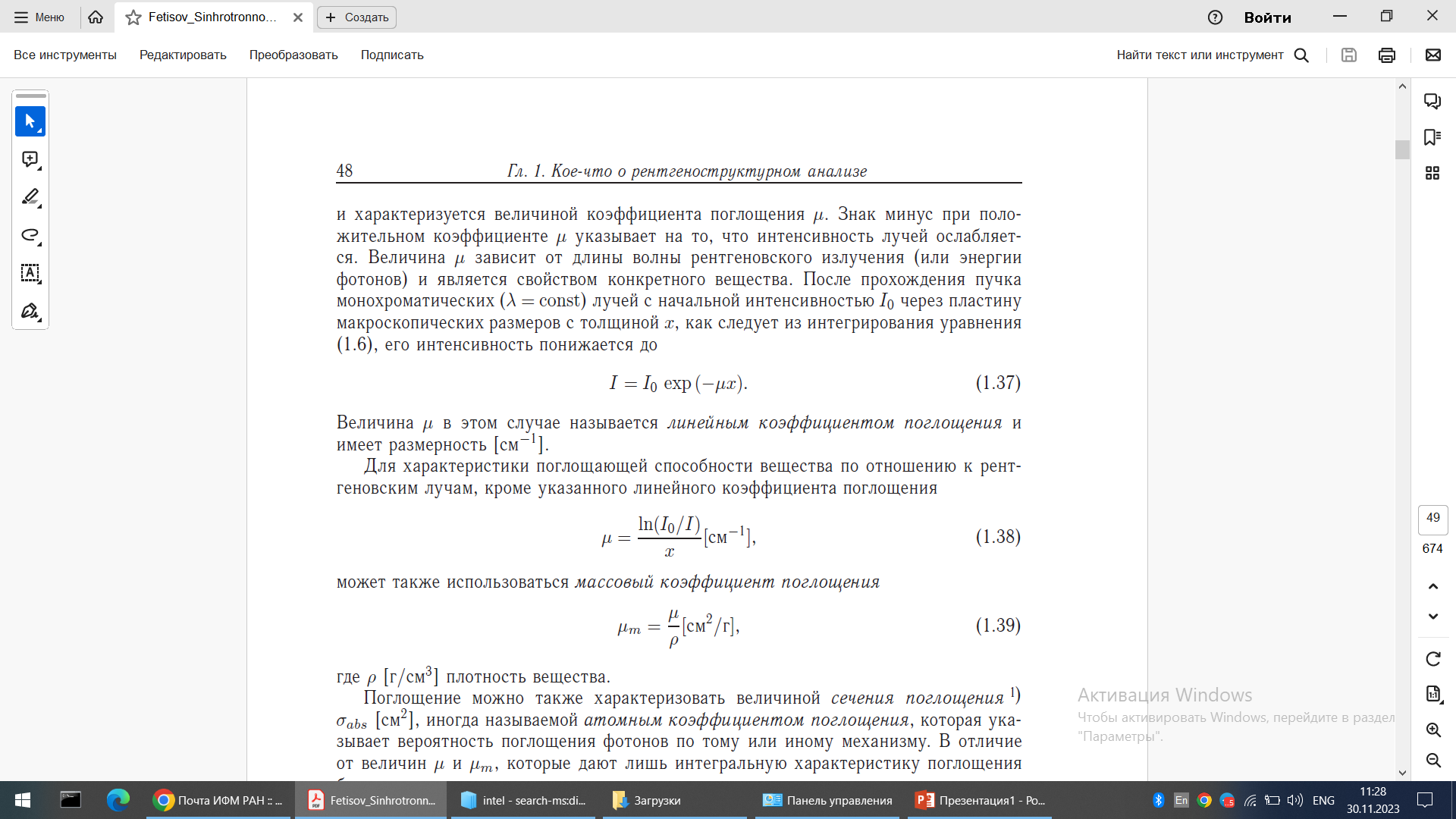 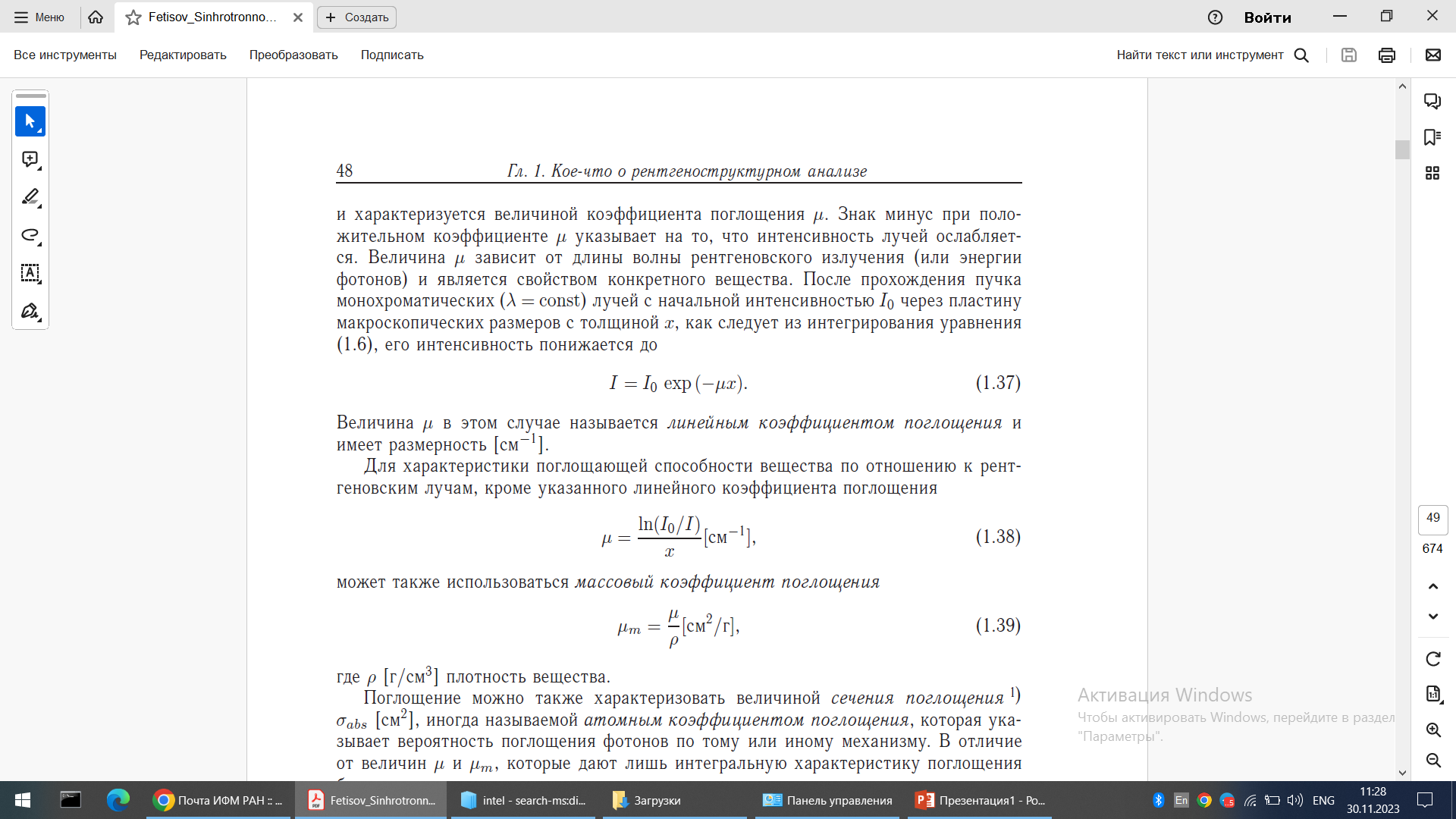 Толщина
494
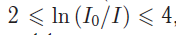 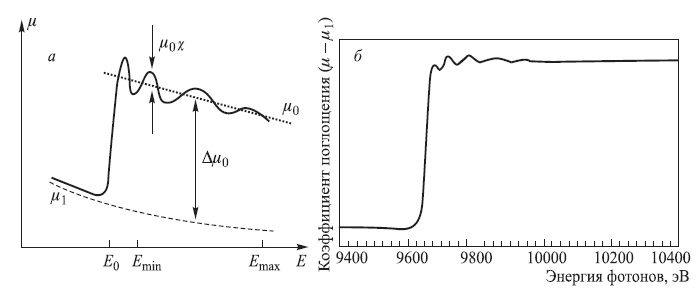 Нормализованная функция
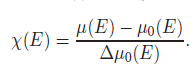 ZnS
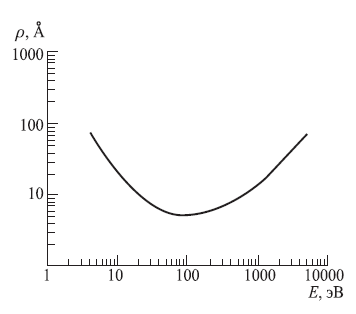 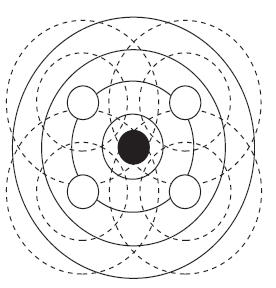 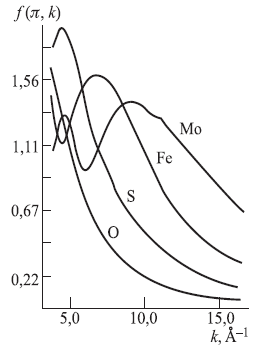 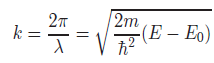 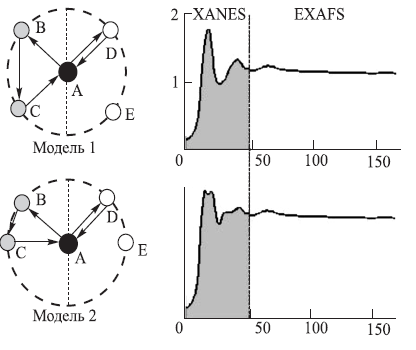 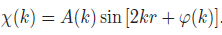 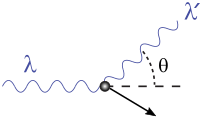 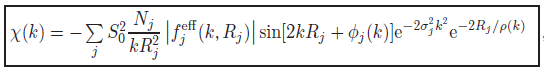 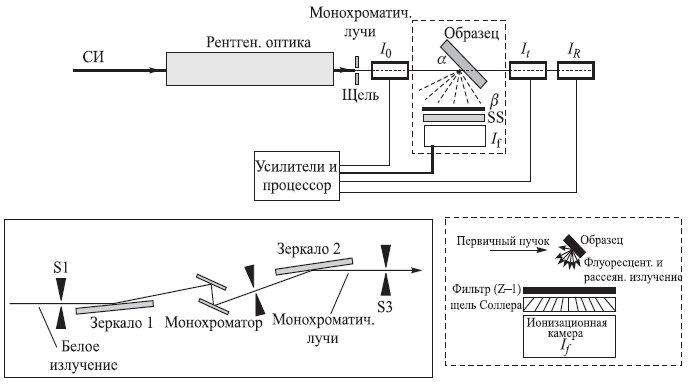 Спасибо за внимание!